Drogvaneundersökning Yrkesgymnasiet 2020
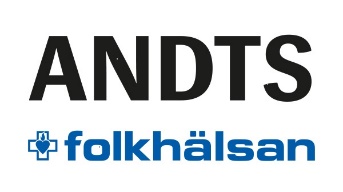 Genomfördes i årskurs 1 och 2 på Ålands Yrkesgymnasium
 under vecka 36.
Eleverna var ej förberedda 
Enkäten genomfördes digitalt
På Ålands yrkesgymnasium deltog totalt 327 av 384 elever (externt bortfall 14,5 %)
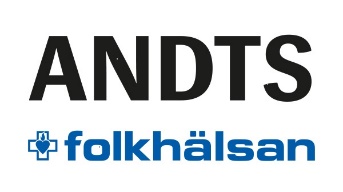 Hur mår du rent allmänt?Årskurs 1-2
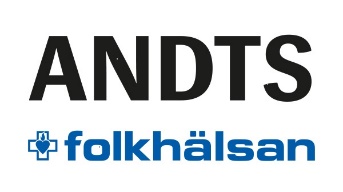 Hur mår du rent allmänt?Årskurs 1-2
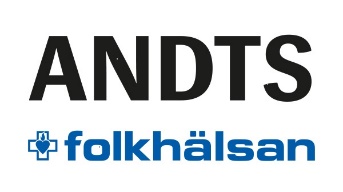 Hur mår du rent allmänt?Årskurs 1-2
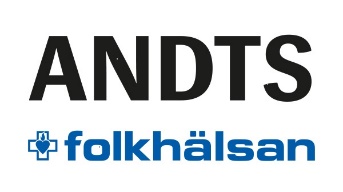 Deltar du i någon organiserad fritidsaktivitet?Årskurs 1-2
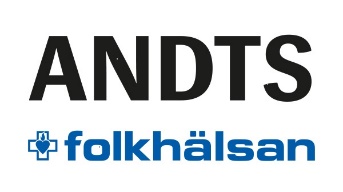 Deltar du i någon organiserad fritidsaktivitet?Årskurs 1-2
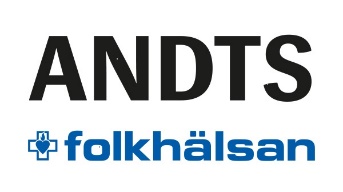 Har du någon att prata med om det du tycker är viktigt?Årskurs 1-2
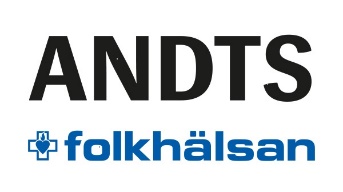 Har du någon att prata med om det du tycker är viktigt?Årskurs 1-2
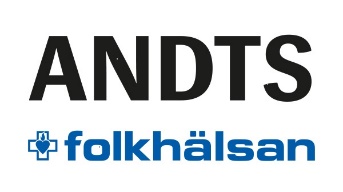 TobaksbrukÅrskurs 1-2
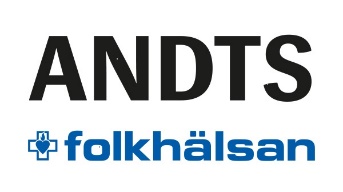 TobaksbrukÅrskurs 1-2
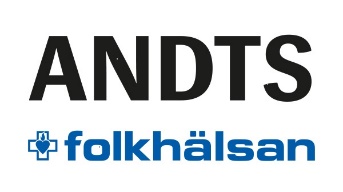 Röker du?Årskurs 1-2
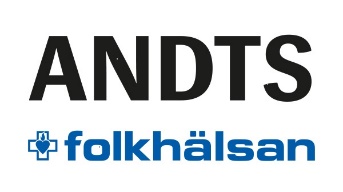 Röker du?Årskurs 1-2
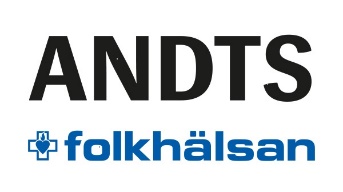 Drogvaneundersökning 2020                Ålands Yrkesgymnasium
Röker du?Årskurs 1-2
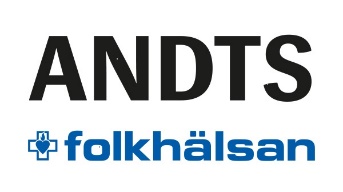 Drogvaneundersökning 2020                Ålands Yrkesgymnasium
Snusar du?Årskurs 1-2
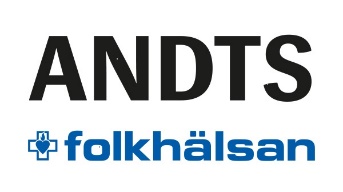 Drogvaneundersökning 2020                Ålands Yrkesgymnasium
Snusar du?Årskurs 1-2
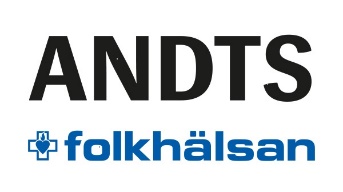 Drogvaneundersökning 2020                Ålands Yrkesgymnasium
Snusar du?Årskurs 1-2
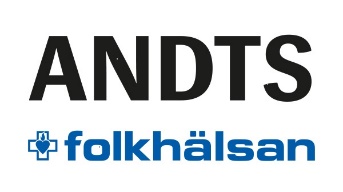 Drogvaneundersökning 2020                Ålands Yrkesgymnasium
Snusar du?Årskurs 1-2
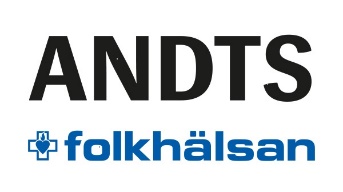 Drogvaneundersökning 2020                Ålands Yrkesgymnasium
Har du någon gång använt e-cigarett?Årskurs 1-2
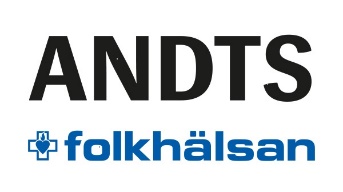 Drogvaneundersökning 2020                Ålands Yrkesgymnasium
Har du någon gång använt e-cigarett?Årskurs 1-2
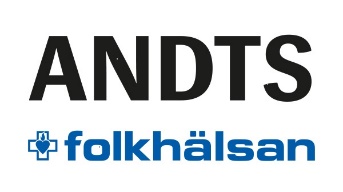 Drogvaneundersökning 2020                Ålands Yrkesgymnasium
Har du någon gång använt e-cigarett?Årskurs 1-2
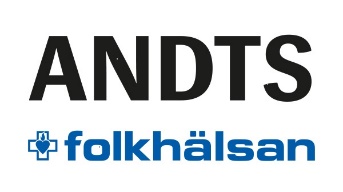 Drogvaneundersökning 2020                Ålands Yrkesgymnasium
Har du någon gång rökt vattenpipa?Årskurs 1-2
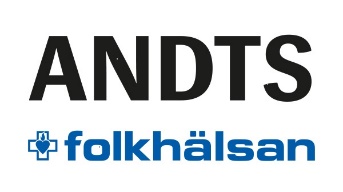 Drogvaneundersökning 2020                Ålands Yrkesgymnasium
Har du någon gång rökt vattenpipa?Årskurs 1-2
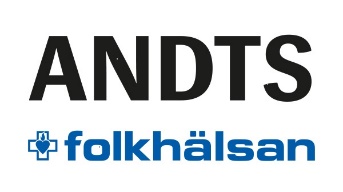 Drogvaneundersökning 2020                Ålands Yrkesgymnasium
AlkoholkonsumtionÅrskurs 1-2
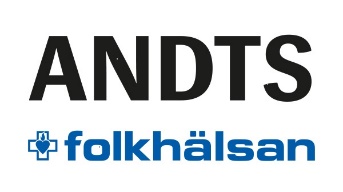 AlkoholkonsumtionÅrskurs 1-2
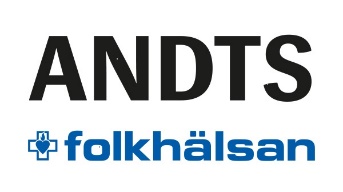 Var får du vanligtvis din alkohol ifrån?Årskurs 1-2
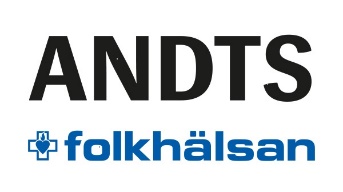 Procenten avser endast de elever som uppgett att de druckit alkohol.
Var får du vanligtvis din alkohol ifrån?Årskurs 1-2
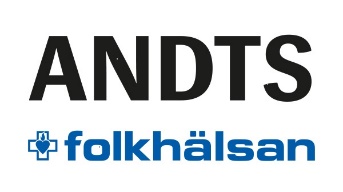 Procenten avser endast de elever som uppgett att de druckit alkohol.
Vad drack du senaste berusningstillfället?Årskurs 1-2
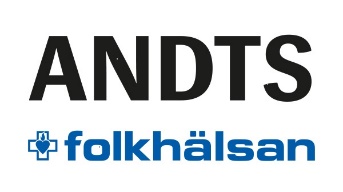 Procenten avser endast de elever som uppgett att de druckit alkohol.
Drogvaneundersökning 2020                Ålands Yrkesgymnasium
Alkohol i trafikenÅrskurs 1-2
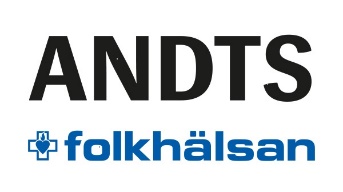 Tillåter dina föräldrar att du dricker alkohol? Årskurs 1-2
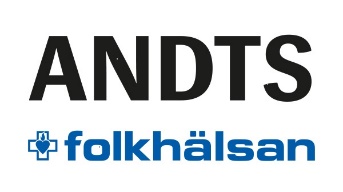 Restriktivitet hos föräldrarÅrskurs 1-2
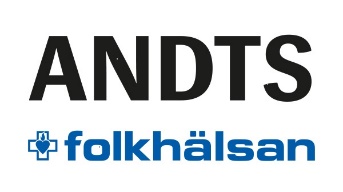 NarkotikaÅrskurs 1-2
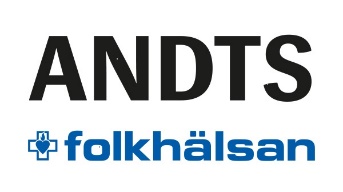 Narkotika Årskurs 1-2
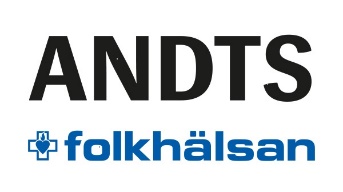 ”Det är bra att det är olagligt att använda cannabis (marijuana/hasch)”Årskurs 1-2
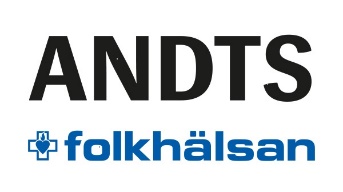 ”Det är bra att det är olagligt att använda cannabis (marijuana/hasch)”Årskurs 1-2
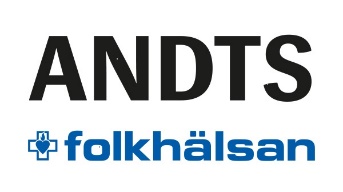 ”Det är bra att det är olagligt att använda cannabis (marijuana/hasch)”Årskurs 1-2
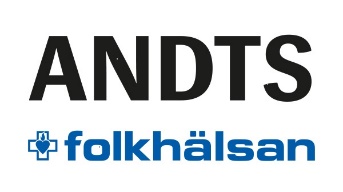 Samband mellan alkohol och narkotikaÅrskurs 1-2
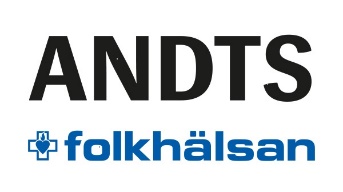 Samband mellan rökning och narkotikaÅrskurs 1-2
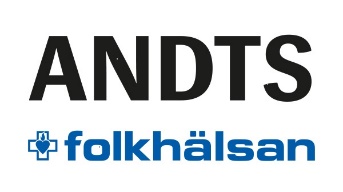 Samband mellan rökning och narkotikaÅrskurs 1-2
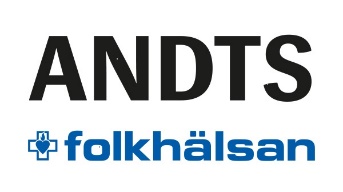 Normbrytande beteenden
Procent
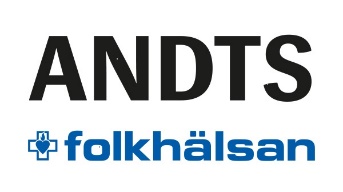 Visa omtanke och intresse för ditt barn
Se till att hålla koll på din alkohol och bjud inte på alkohol
Prata med andra föräldrar och kom överens om gemensamma utetider
Tillåt inte föräldrafria fester
Kom ihåg att du är en förebild
Visa kärlek
Tips till dig som förälder
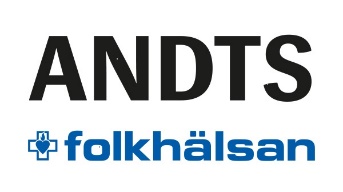 Eleonore Hedman 
018-52 70 61
eleonore.hedman@folkhalsan.ax

Erica Öström
018-52 70 62
erica.ostrom@folkhalsan.ax
Vill ni veta mer?